Ptaki
Wybrane gatunki
Kowalik błękitny
(Sitta europea)
Kowalik wspaniały
(Sitta formosa)
zamieszkuje wiecznie zielone lasy i lasy mieszane południowo - wschodniej Azji
okres lęgowy w kwietniu i maju
Gniazdo w dziupli drzewa 2–8 m nad ziemią, najczęściej w dębach lub rododendronach,. Zbudowane jest z liści i kory, a wyściełane futrem
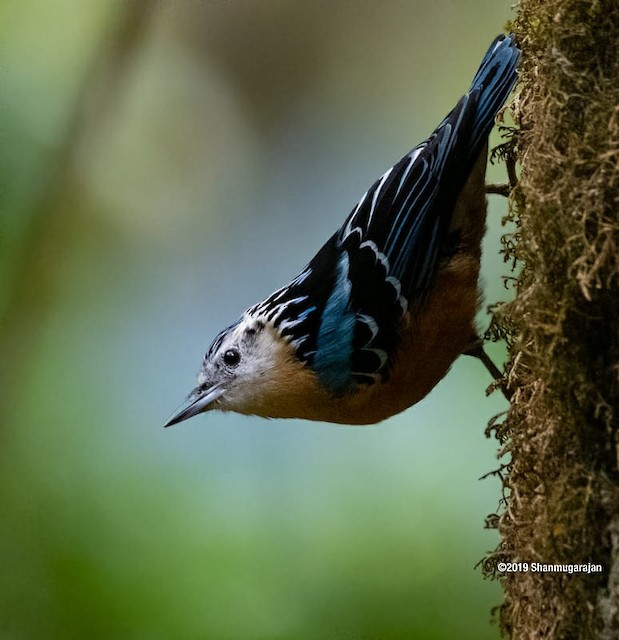 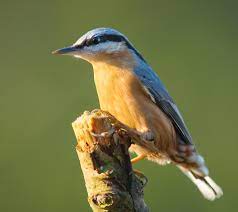 zamieszkuje lasy Europy
lęgnie się od maja do czerwca w dziuplach wykutych przeważnie przez dzięcioły, rzadziej budkach lęgowym.
Żywi się owadami i ich larwami, pająkami i innymi bezkręgowcami, zimą zjada nasiona i drobne owoce, nasiona zbóż t
Muchodławka rajska (Terpsiphone paradisi)
Muchodławka białoskrzydła (Terpsiphone mutata)
English: Indian paradise flycatcher
Deutsch: Der Asiatische Paradiesschnäpper
Español: monarca colilargo asiático
występują w gęstych lasach i zadrzewieniach środkowej i południowej Azji
Żywią się owadami i pająkami
Gniazda znajdują się na drzewach, mają kształt kubka. Zniesienie liczy 3–4 jaja. Samica wysiaduje je przez 14–16 dni. Młode opuszczają gniazdo po 12 dniach życia
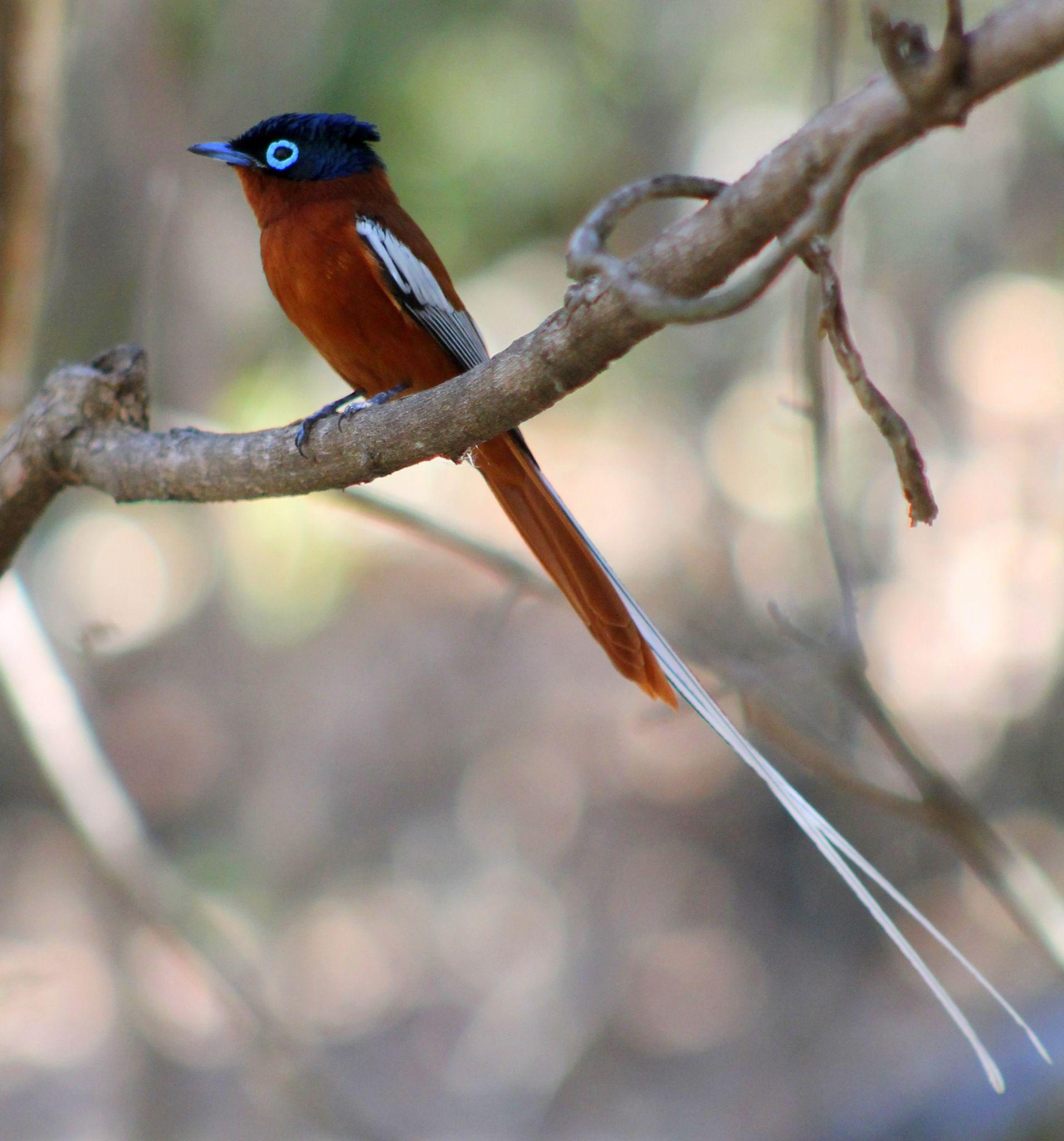 English: Malagasy paradise flycatcher
Deutsch: Der Madagaskar-Paradiesschnäpper
Español: monarca colilargo malgache
występuje na Madagaskarze i Komorach, we wszystkich rodzajach lasów, z wyjątkiem górskich.
żywi się owadami
buduje głębokie, wiszące na gałęziach gniazda, 1 do 5 metrów nad ziemią. Samica składa zwykle 3 jaja
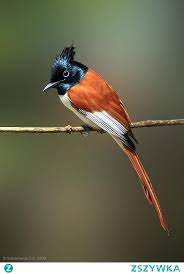 Motylik niebieskobrzuchy (uraeginthus ianthinogaster)
Motylik krasnouchy (Uraeginthus bengalus)
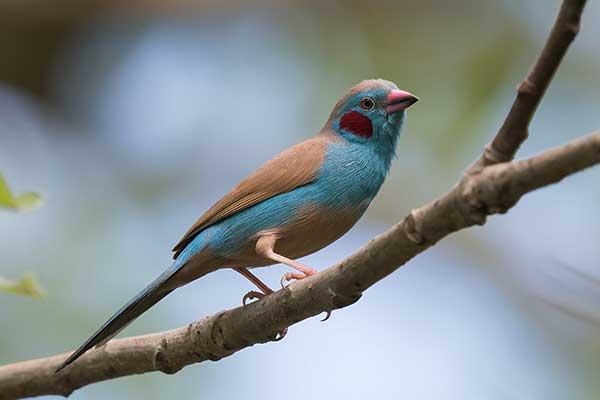 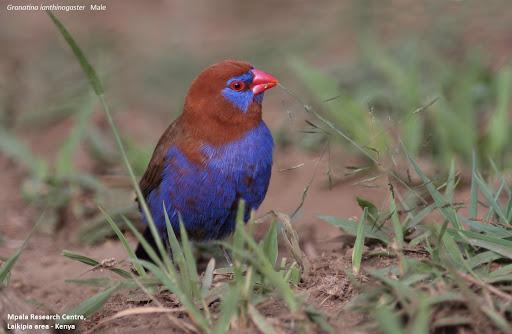 Granatina ianthinogaster
English: purple grenadier
Deutsch: Der Veilchenastrild
Español: granadero oriental
występuje w Afryce
Je  nasiona i owady
Wszystkie astryldy budują duże, zamknięte gniazda, w których składają 5–10 jaj.
English:Red-cheeked cordon-bleu
Deutsch: Der Schmetterlingsfink
Español: azulito carirrojo
Występuje w Afryce Subsaharyjskiej
Samica składa 3–7 jaj, rodzice wysiadują je na zmianę przez 11–12 dni. W niewoli powinno im się zawiesić budkę lęgową
pożywienie: Nasiona traw i chwastów, a w okresie wychowu młodych także bogate w białko drobne owady i ich larwy
Pełzacze (Certhiidae)
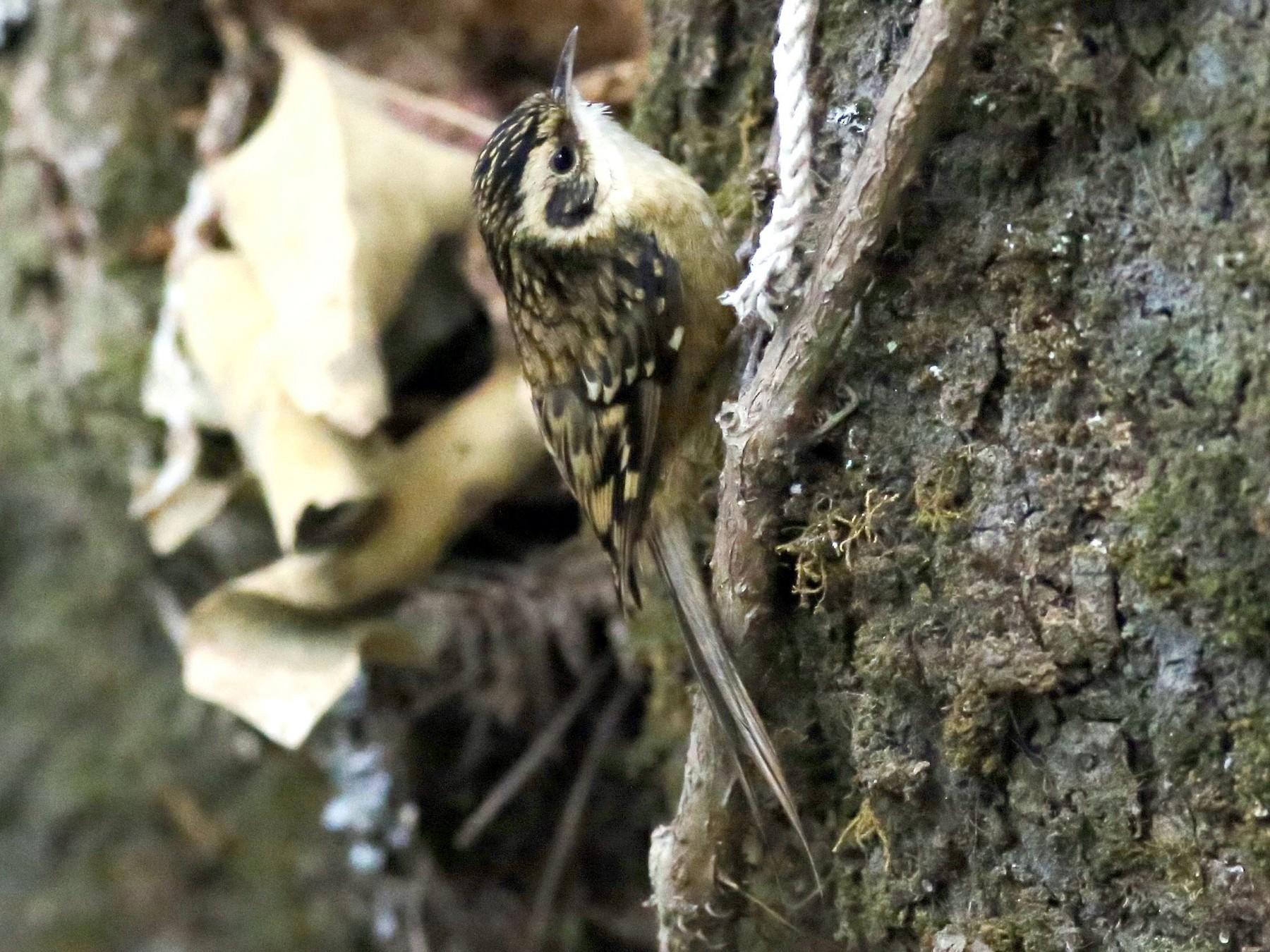 English: treecreepers
Deutsch: Die Baumläufer
Español: certíidos
występuje w północnych Indiach, Nepalu, Bhutanie i zachodnim Yunnan
jego środowiskiem życia są lasy borealne i lasy umiarkowane
ptak żerujący na drzewach, 
Gniazdują w rozmaitych szczelinach w pniach lub między pniem a korą.
Błyszczak tęczowy                      Błyszczak wspaniały
(Lamprotornis iris)				(Spreo superbus)
English: Emerald starlingDeutsch: Schillerglanzstar	Español: El estornino esmeralda
Występuje w Gwinei, północnej części Sierra Leone i centralne Wybrzeże Kości Słoniowej - na sawannie
Długość ciała: 21 cm
Żywi się głównie owocami, m.in. figowca, zjada również nasiona i owady, zwłaszcza mrówki. 
Pojawiają się stada liczące do 50 osobników. Okres lęgów przypada na marzec. W niewoli gniazduje kooperatywnie.
English: Lamprotornis superbusDeutsch: Glanzstare Superbus	Español: El estornino soberbio
Występuje w strefie lasów w zach. i środkowej Afryce
Długość ciała 16–25 cm, masa ciała 45–155 g.
Żywi się owadami i owocami. 
Gniazdo ukryte w wysokiej dziupli, wysłane suchą trawą.  W środowisku naturalnym ptaki te żyją w parach lub niewielkich grupach. Dorosłe samce niewiele różnią się od samic. 
Gniazdują w dziuplach. Samica składa zwykle 2-4 jaja, które wysiadywane są przez 2 tygodnie. Młode przebywają w gnieździe około miesiąca.
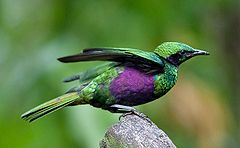 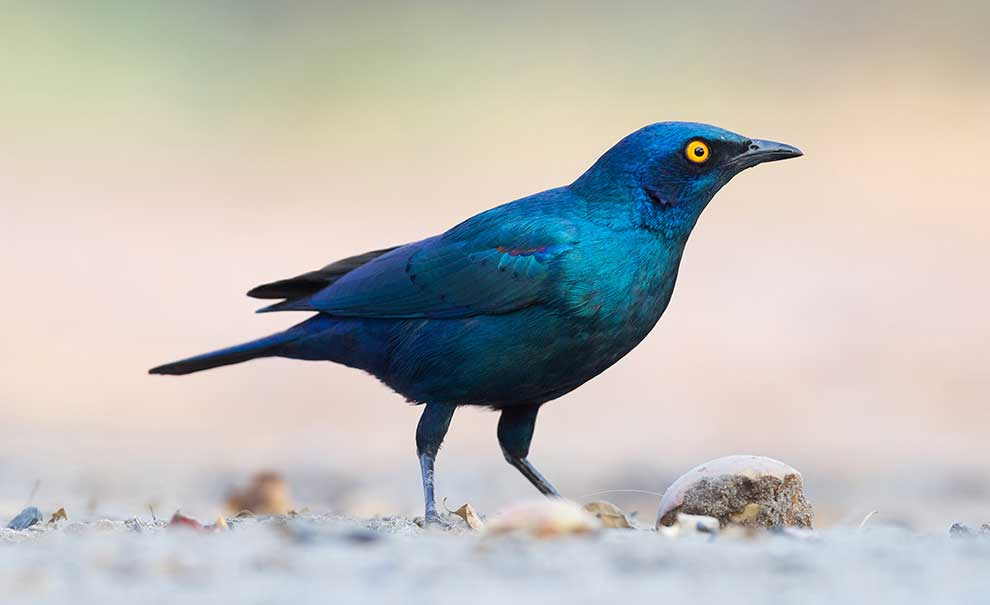 Zeberka zwyczajna                    Miodaczek złotoskrzydły
(Taeniopygia guttata)			    (Phylidonyris pyrrhopterus)
English: The zebra finch Deutsch: Timorzebraamadine 	Español: El diamante cebra
zamieszkują suche tereny trawiaste i inne tereny otwarte z niewielką ilością drzew
wymiary i masa ciała: 10-11 cm długości, 12 g
Żywią się nasionami, dlatego potrzebują dostępu do wody pitnej
Gniazdowanie:kilka par na jednym drzewie, same robią gniazda.
Ilość jaj:2-8 jaj
Stadne 10-100 sztuk
English: The crescent honeyeaterDeutsch: Goldflügel-Honigfresser	Español: Mielero Alafuego
Długość ciała miodaczka złotoskrzydłego wynosi 14–17 cm. Masa ciała: samce 15–23 g, samice 12–20 g
W zniesieniu 1–3 jaja
Żywią się nektarem kwiatowym, owocami oraz owadami. Żerują najczęściej parami lub w małych stadach.
Często występuje w wilgotnych wąwozach, rzadko jest widywany na obszarach półsuchych.
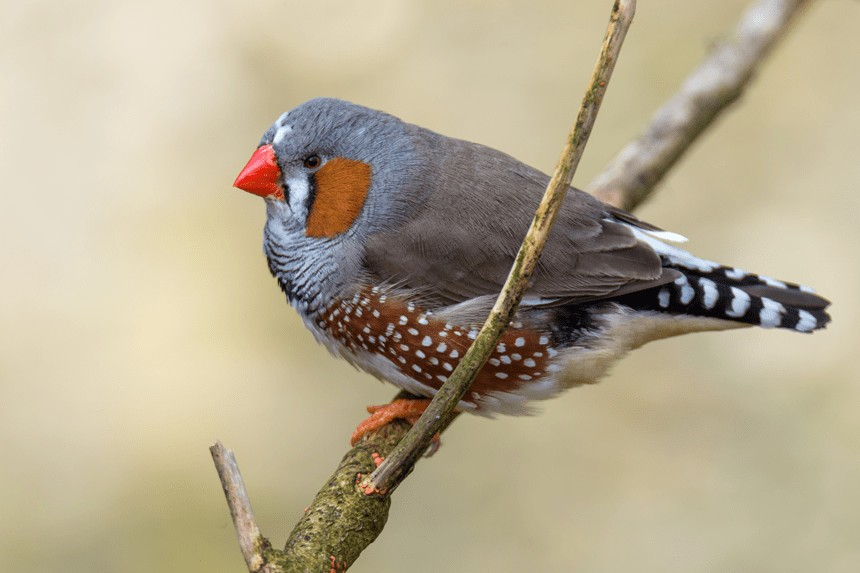 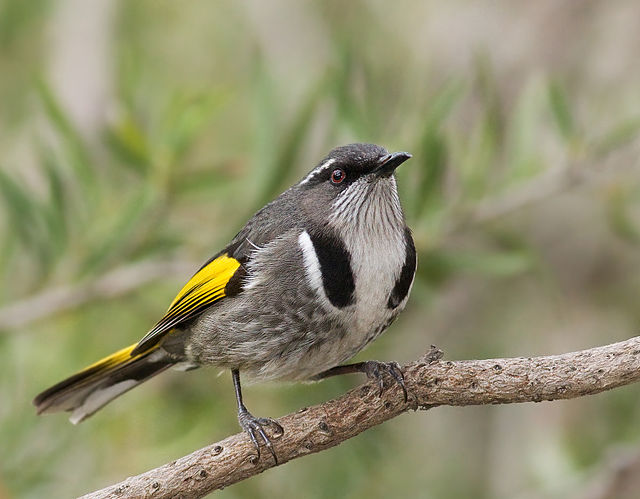 Amadyniec wspaniały	(Chloebia gouldiae)
English: The Gouldian finchDeutsch: Gouldamadine	Español: Diamante de Gould
Występuje w północnej Australii.
Długość i masa ciała wynosi od 12,5 do 15 cm, 10,5–16 g
Gniazdują niemal wyłącznie w dziuplach. Charakterystyczne dla środowiska życia tych ptaków są skaliste wzgórza z eukaliptusami oraz dostępne w odległości 2–4 km źródła wody niewysychające w porze suchej
Pożywieniem amadyńców są nasiona. Niekiedy zjadają również bezkręgowce
Amadyńce przebywają pojedynczo, w parach i grupach liczących od kilku (również z jednej rodziny) do kilkuset osobników.
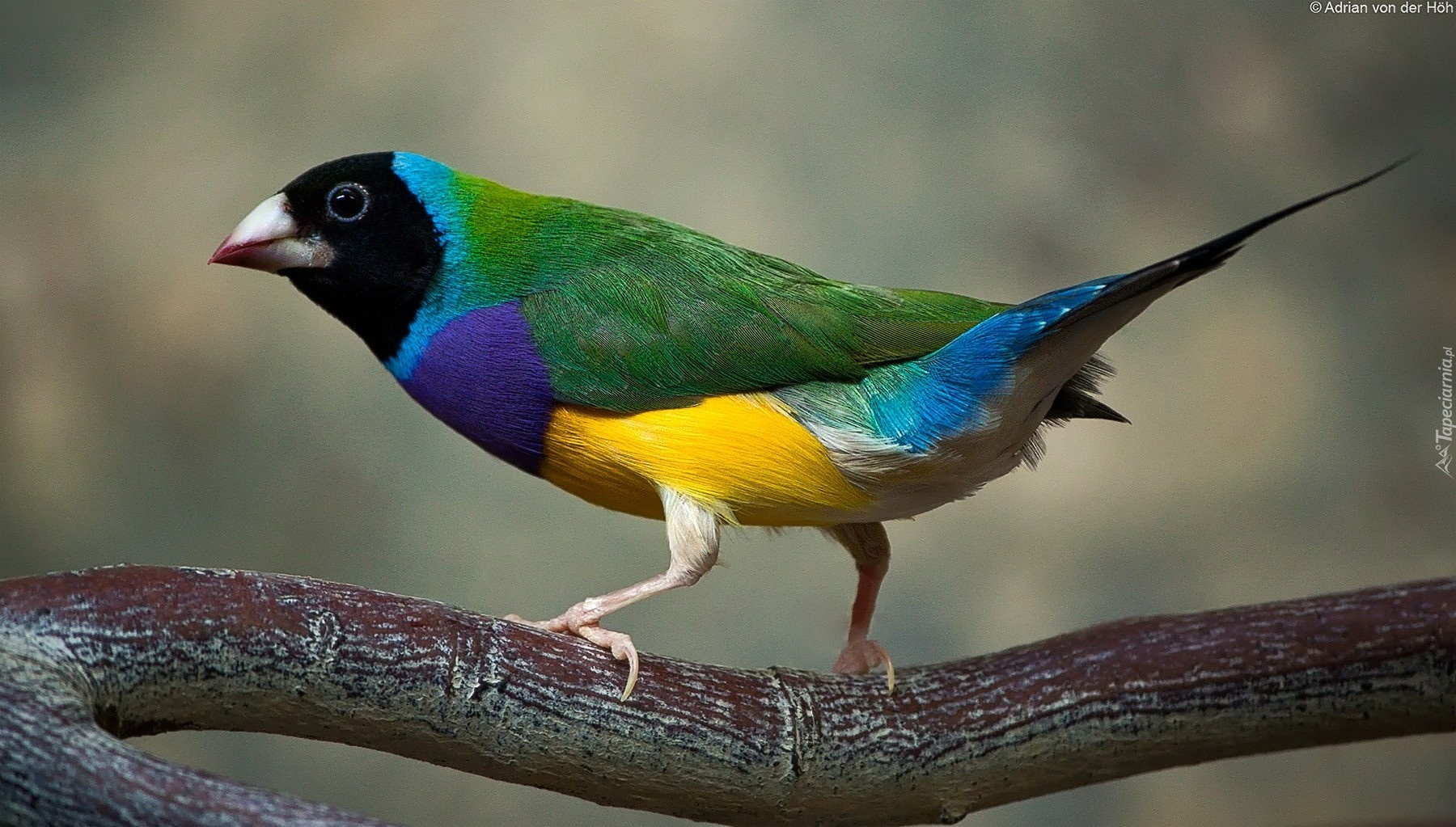 Nektarnik królewski                Ametyszczak
(Cinnyris regius)	                      (Cinnyricinclus leucogaster)
English:  regal sunbird 
Deutsch: Nektarvogel
Español: suimanga real
występuje w środkowo-wschodniej Afryce
Długość ciała : 11 cm masa : 6g
Żywi się nektarem i owadami  
Samica buduje gniazdo w kształcie woreczka z bocznym wejściem, zawieszone na gałązce. Budulcem są trawy, porosty i inne części roślin, połączone z pomocą pajęczyny.
Samica wysiaduje przez 13–15 dni 2–3 białawe lub niebieskawe jaja. Pisklętami, które opierzają się po 14–19 dniach, opiekują się oboje rodzice.
English: violet-backed starling
Deutsch: Der Amethystglanzstar
Español: estornino amatista
występuje na południowo-zachodnim Półwyspie Arabskim oraz w Afryce Subsaharyjskiej
Długość ciała wynosi od około 15 do 18 cm. Masa ciała wynosi 33–25 g
Ametyszczak to gatunek głównie owocożerny, choć zjada również owady 
Gniazdo umieszczone jest w dziupli drzewa. Zazwyczaj przebywają w parach lub w grupach, złożonych z najwyżej 20 osobników. Niekiedy są to wyłącznie ptaki jednej płci. Ametyszczaki rzadko łączą się w większe stada. 
Zniesienie liczy od 2 do 4 jaj, przeważnie 3.
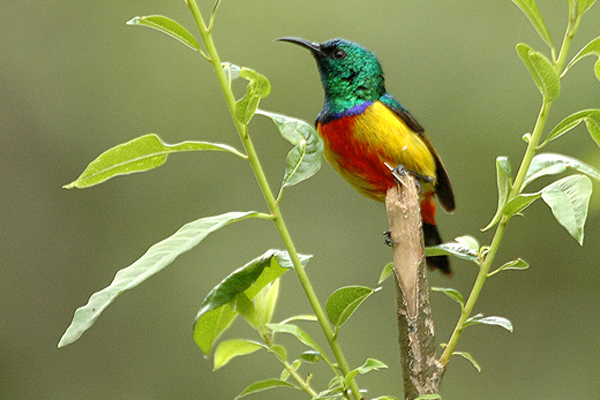 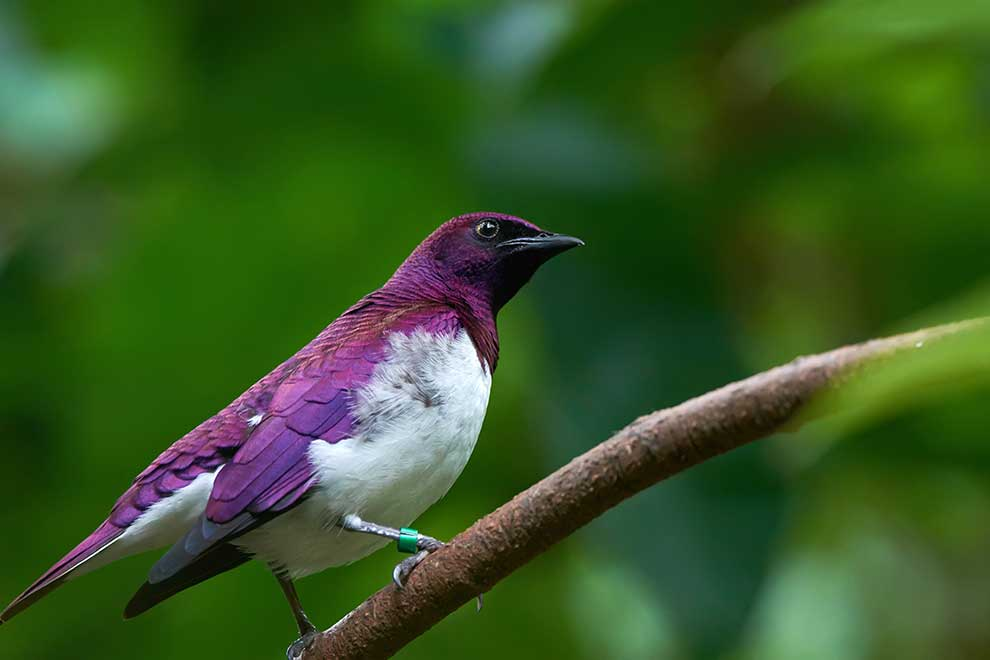 Szpak balijski					     Błękitniczek purpurowy
(Leucopsar rothschildi)               (Cyanerpes caeruleus)
English: Bali myna
Deutsch: Der Balistar
Español: estornino de Bali
Występuje na wyspie Bali - gatunek endemiczny
Szpak balijski jest ptakiem osiadłym, zamieszkującym otwarte lasy z trawiastym podszytem, unikającym zamkniętych, lesistych terenów
Długość ciała: 25 cm; masa ciała: 70-115g
Pokarm: Owoce, nektar, małe zwierzęta
Gniazdowanie: budują gniazdo wewnątrz dziupli, są monogamiczne
Ilość jaj: 2-3
Żyją w parach
English: purple honeycreeper
Deutsch: Der Purpurnaschvogel
Español: mielerito o mielero cerúleo
Występuje w Ameryce Południowej i wschodniej Panamie
występuje do 800 m n.p.m., w niektórych rejonach wyżej, a najwyżej stwierdzono go w Kolumbii – na 2300 m n.p.m
Zamieszkuje lasy, ogrody i kwitnące drzewa
Długość ciała wynosi 10-11 cm; masa ciała: 8-14 g
Pokarm:odżywia się jagodami, owadami, pająkami i nektarem kwiatów drzew
Gniazdowanie: gniazdo w kształcie czarki - same robią
Ilość jaj:2
Żyją w parach
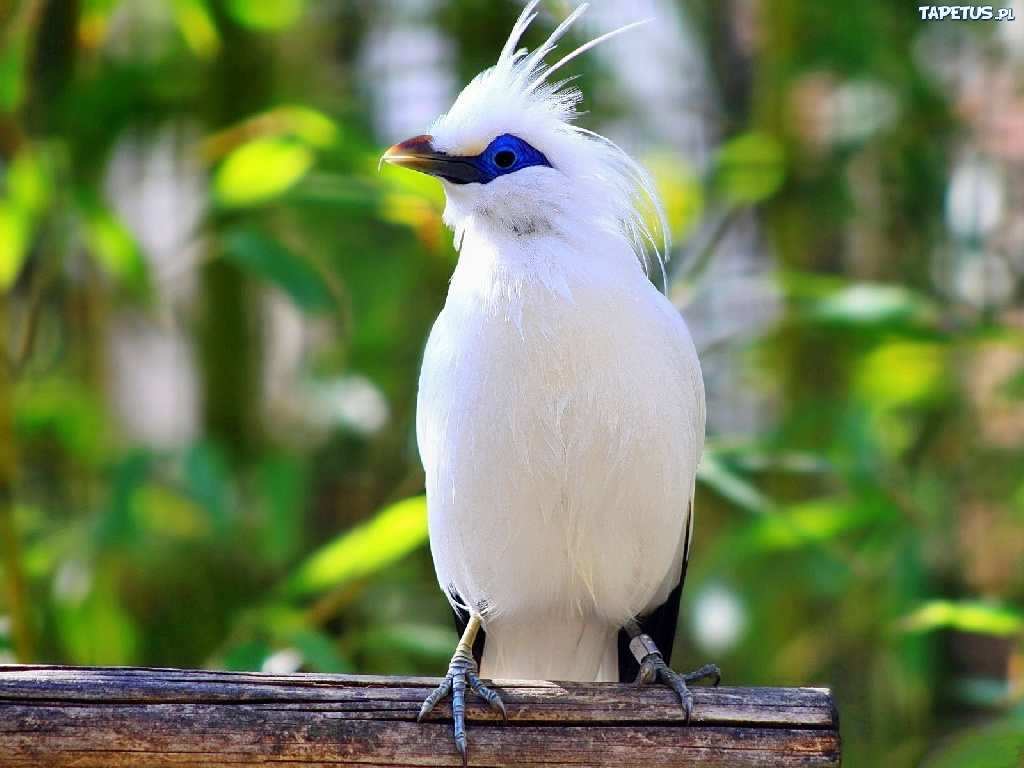 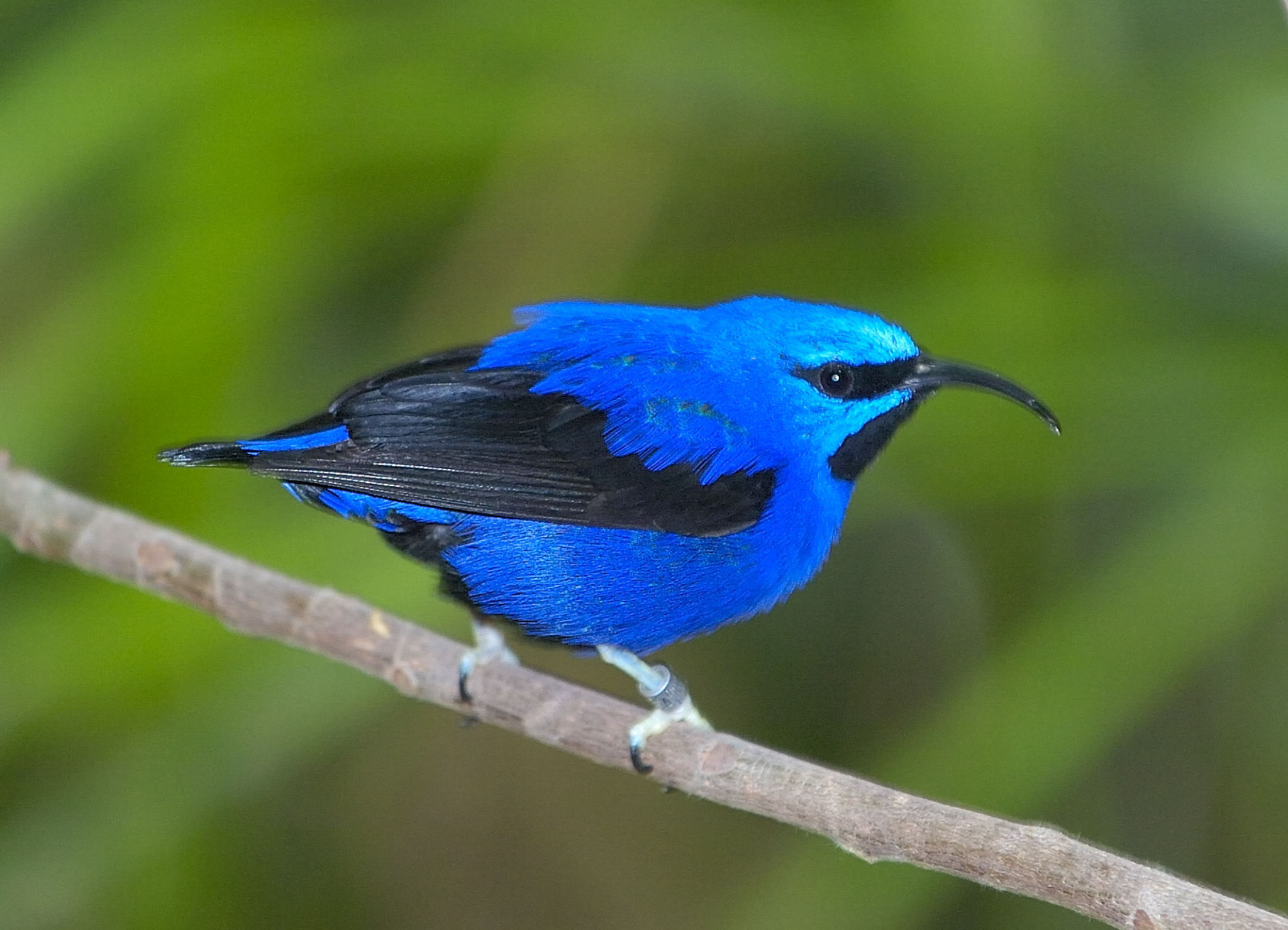 Kaczka mandarynka          Tangarka zielonogłowa
(Aix galericulata)                   (Tangara chilensis)
English: Tangerine duck
Deutsch: Mandarinen-Ente
Español: Pato a la mandarina
występuje w dorzeczu  Amuru, Sachalinie, Japonii, Mandżurii i wschodnich Chinach
długość ciała ok. 41–49 cm; rozpiętość skrzydeł ok. 65–75 cm; masa ciała ok. 500 g
Gnizadowanie: Zamieszkuje śródleśne jeziora i rzeki, Gniazdują m.in  w dziuplach, rozgałęzieniach pni, w pobliżu wody, rzadziej na ziemi. Chętnie zasiedla budki lęgowe zawieszone na drzewach; 
Pokarm: roślinny i zwierzęcy (bezkręgowce) zbierany z powierzchni wody. Jesienią najczęściej bukiew i żołędzie.
English: Green-headed tangaroo
Deutsch: Grünkopftangaroo
Español: Tanguro de cabeza verde
zamieszkuje wilgotne lasy Kolumbii, Wenezueli, Gujany, Surinamu, Gujany Francuskiej, Brazylii, Peru, Ekwadoru i Boliwii 
Długość ciała 12–13 cm; masa ciała 16–17 g (podgatunek paradisea), 17–27 g (podgatunek nominatywny i chlorocorys)
Występuje w wilgotnych lasach równikowych, w małych stadach, w towarzystwie innych tanagr
Żywi się drobnymi owocami, w tym jagodami, rzadziej stawonogami takimi jak pająki, koniki polne czy larwy owadów
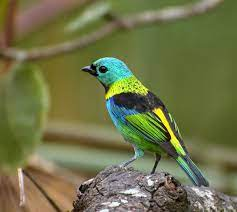 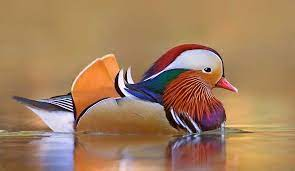 Kardynał szkarłatny              Żarek rubinowy
(Cardinalis cardinalis)              (Pyrocephalus rubinus)
English: Scarlet Cardinal
Deutsch: Scharlachkardinal
Español: Cardenal escarlata
Występuje na wschodzie i południu Ameryki Północnej, od południowych krańców Kanady po południowe obszary Stanów Zjednoczonych (Teksas), Meksyk oraz północne krańce Gwatemali i Belize. Spotykany również na Wielkiej Wyspie na Hawajach. Preferuje obszary zalesione, ogrody, zarośla i bagna
Stosunkowo mały ptak śpiewający osiągający długość 21–23 cm
Dieta kardynała szkarłatnego składa się głównie (aż w 90 procentach) z nasion chwastów, ziaren zbóż i owoców
Lasy oraz zadrzewione w różnym stopniu tereny
Kardynał szkarłatny zakłada gniazdo blisko powierzchni ziemi, ukryte wśród zarośli. 
Jaja: ok. 4
English: Ruby glow
Deutsch: Rubinrot leuchten
Español: atrapamoscas pechirojo
Występuje na znacznych obszarach obydwu Ameryk
długość ciała: 13,5 cm, skrzydło: 7,5–8 cm, rozpiętość skrzydeł: 35,5–39,5 cm, masa ciała: 11–14 g
Zjadają głównie owady i inne stawonogi, zbierane z ziemi, a także szarańczę, pszczoły miodne, chrząszcze. 94% żerowania odbywa się do 3 metrów na ziemią.
Gniazdo jest luźną konstrukcją, zbudowaną z gałązek, traw, włókien i pustych kokonów, pokrytych puchem piór i włosia. Ma kształt płytkiego kielicha, umieszczone jest w rozwidleniu gałęzi.
Samica składa 2–4 jaja w kolorze białym
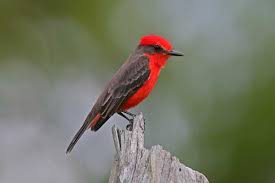 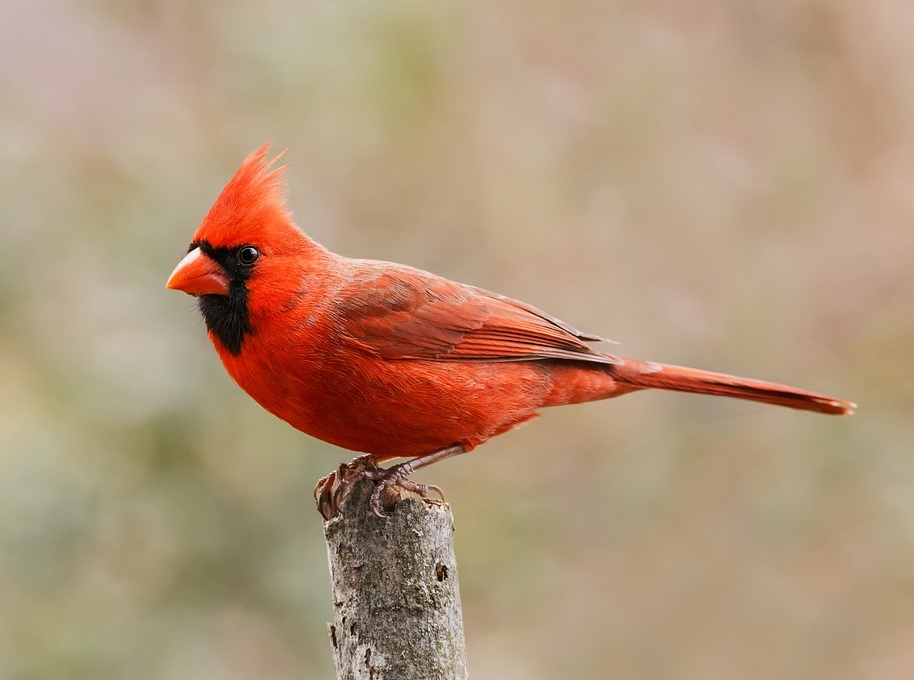 Płaskodziobek duży                Łuszczyk błękitny          (Todus subulatus)                    (Passerina caerulea)
English:  broad-billed tody
Deutsch: Der Breitschnabeltodi
Español: barrancolí picogrueso
Zamieszkują lasy Karaibów
Osiągają rozmiary od 10 do 11,5 cm
gniazdują w tunelach wykopanych w piaszczystej ziemi,
Ptaki te polują na owady. Zdarza im się upolować małe kręgowce,
English:  blue grosbeak 
Deutsch: Der Azurbischof 
Español: azulillo grande
Miejscem zamieszkania są Ameryka Północna, Środkowa
Długość ciała: 15-19 cm
Poluje na owady, małe gady. Zjada także owoce i nasiona.
Odbywa dwa lęgi w roku. Samica znosi 3-5 jaj. Czas inkubacji wynosi 11-12 dni.
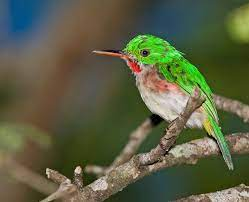 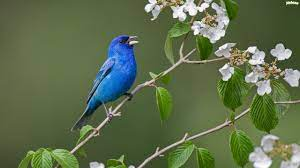 Nektarnik stalowy
(Cinnyris asiaticus)
Muchodławka wspaniała
(Terpsiphone viridis)
English: Purple sunbird
Deutsch: Purpurnektarvogel
Español: Suimanga asiático
Występuje w południowej i południowo-wschodniej Azji;
Długość ciała - 10 - 11cm;
Żywi się nektarem (głównie kwiatowym);
Jaja: 2 - 3, składane w zimie;
English: African paradise flycatcher
Deutsch: Graubrust-Paradiesschnäpper
Español: Monarca colilargo africano
Zamieszkuje większość Afryki Subsaharyjskiej oraz południową część Półwyspu Arabskiego.
długość ciała:samca: 41 cmsamicy: 23 cmrozpiętość skrzydeł: 30–35 cm
Szybko lata na polanach i między drzewami w parkach i ogrodach. Przesiadując na gałęziach, zrywa się dolotu w pogoni za owadami.
jaja: 1 - 5 
Zadrzewione obszary na sawannach, leśne polany, krzewiaste zarośla, duże ogrody i plantacje.
Głównie owady, ale także małe ilości pająków oraz jagody.
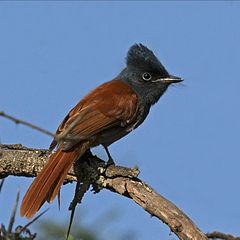 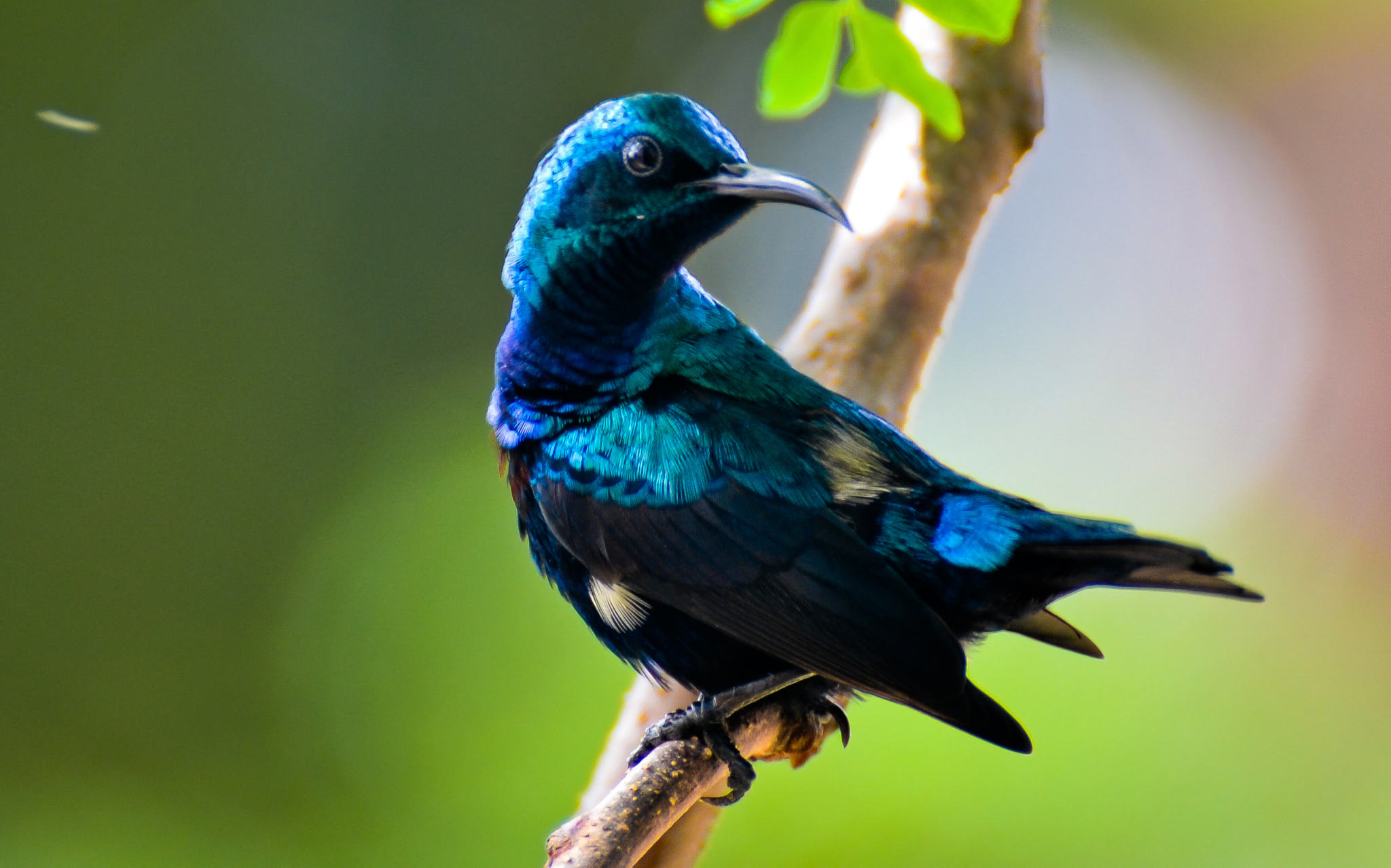 Skalikurek gujański (Rupicola rupicola)
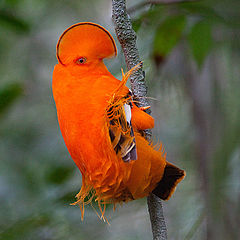 English: Guianan cock-of-the-rock
Deutsch: Tiefland-Felsenhahn
Español:  Gallito de las rocas guayanés
Zamieszkuje północną część Ameryki Południowej;
Długość ciała 27–32 cm;
Spotykany przeważnie do wysokości 1200 m n.p.m.;
Żywi się głównie owocami, które zwykle zrywa w locie; skład diety uzupełniają duże owady, małe gady i żaby;
Bławatnik purpurowy               Turkuśnik indyjski
(Cotinga cotinga)				(Irena puella)
English: Purple-breasted cotinga			 Deutsch: Purpurbrustkotinga Español: Cotinga pechimorado
Występuje w południowej Wenezueli i północnej Brazylii
Występuje w rzadkich w nizinnych lasach
Długość ciała 18 cm
Żywi się owocami
Składa 1 lub 2 jaja
Ilość: 2 (1 samiec, 1 samica)
English: Asian fairy-bluebird Deutsch: Elfenblauvogel Español: Irena dorsiazul
Występuje w południowo-zachodnich Indiach, wschodnich Himalajach i na Jawie
Długość ciała 21,2–25,8 cm
Odżywia się owocami oraz spija nektar kwiatowy.
Zamieszkuje wiecznie zielone lasy
Składa od 2 do 3  jaj
Ilość: 2 (1 samiec, 1 samica)
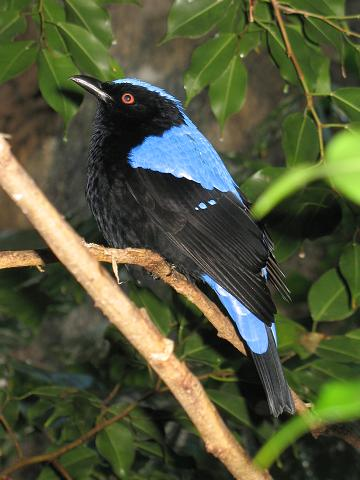 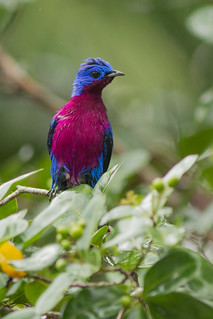 Kurtaczek granatowy                Turak długoczuby
(Erythropitta granatina)		(Tauraco schalowi)
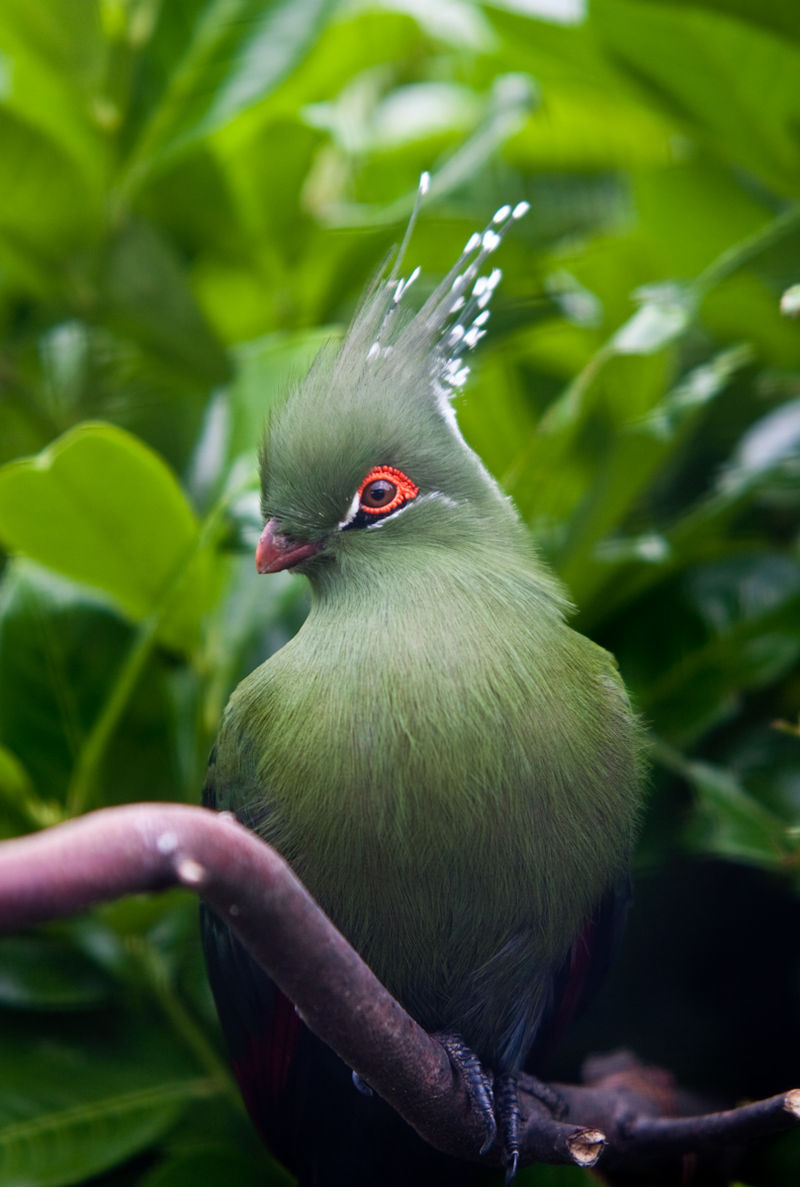 English: Garnet pitta Deutsch: Granatpitta Español: Pita granate
Występuje w Brunei, Indonezji, Malezji, Birmie, Singapurze i Tajlandii. 
Ma około 17 cm długości
Żywi się owadami
Jego naturalnym środowiskiem jest subtropikalny lub tropikalny wilgotny las nizinny
Składa 2 jaja
Ilość: 2 (1 samiec, 1 samica)
English: Schalow's turaco Deutsch: Schalow Turako Español: Turaco de Schalow
Występuje w wewnętrznej, kontynentalnej części Afryki na południe od równika
Długość ciała: 41–44 cm (wraz z długim ogonem)
Żywi się owocami, a także liśćmi, kwiatami i pąkami. W okresie lęgowym dodatkowo zjada bezkręgowce
Zamieszkuje mniej lub bardziej gęste lasy i zadrzewienia z dostateczną ilością drzew owocujących
Składa 2 jaja
Ilość: 2 (1 samiec, 1 samica)
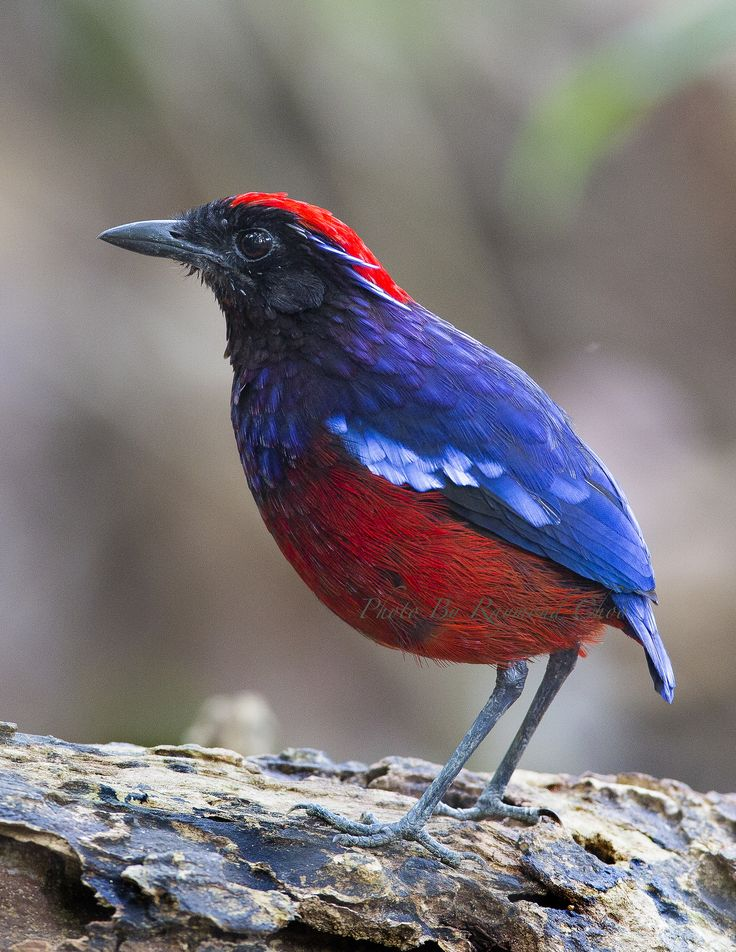 Wikłacz zmienny                          Szpicogonek
(Ploceus cucullatus)				(Ilicura militaris)
English: Village weaver Deutsch: Dorfweber Español: Tejedor común
Zamieszkuje Afrykę Subsaharyjską
Długość ciała 15–18 cm
Występuje na zalesionych sawannach, trawiastych równinach, polach uprawnych i w ogrodach.
Żywią się nasionami, w okresie lęgowym zjadają także owady
Zwykle składa 2-3 jaja
Ilość: 24 (12 samców, 12 samic)
English: Pin-tailed manakin Deutsch: Rotbürzelpipra Español: Saltarín militaris
Występuje w południowo-wschodniej Brazylii
Długość ciała 11–14 cm
Środowiskiem są głównie wilgotne lasy, zadrzewienia i dojrzałe lasy wtórne
Żywią się owocami, ich nasionami oraz bezkręgowcami
Zwykle składa 2 jaja
Ilość: 2 (1 samiec, 1 samica)
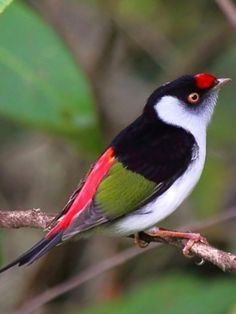 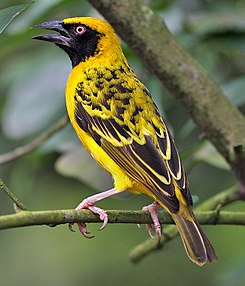 Szerokodziób różowodzioby                   
(Corydon sumatranus)
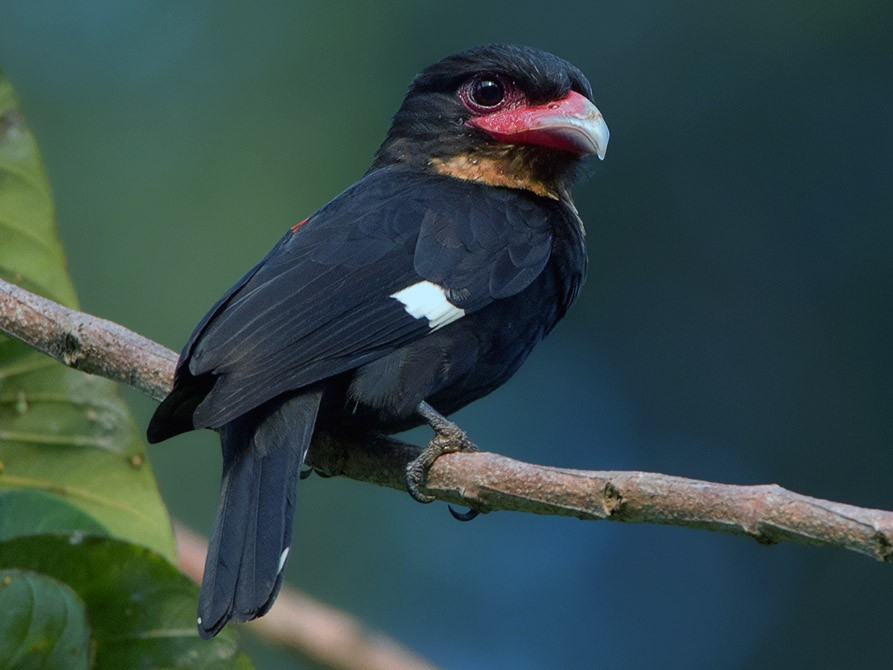 English: Dusky broadbill
Deutsch: Dusky broadbill
Espanol: eurilaimo sombrío
występuje w Azji południowo- wschodniej
Długość ciała: 24-29 cm
Poluje na owady, wije ogromne wiszące gniazdo z otworem na spodzie (do 2m długości i 30 cm szerokości)
samica składa 2-4 jaja
Dzwonnik nagoszyi                 Długoszpon krasnoczelny
(Procnias nudicollis)			    (Jacana jacana)
English: Bare-throated bellbird Deutsch: Nacktkehl-Glockenvogel Español: pájaro campana
Występuje na w Brazylii, Argentynie i Paragwaju.
Całkowita długość ciała wynosi około 27,9 cm.
Środowisko życia stanowią nizinne i podgórskie lasy pierwotne, choć spotykany jest też w lasach wtórnych
składa 1 lub 2 jaja
Ilość: 2 (1 samiec, 1 samica)
English: Wattled jacana		
Deutsch: Rotstirn-Blatthühnchen
Español: Jacana común
Występuje na terenach od zachodniej Panamy i Trynidadu przez całą Amerykę Południową na wschód od Andów.
długość ciała: 17–23 cm
Żywi się głównie owadami, innymi bezkręgowcami i nasionami unoszącymi się na powierzchni wody.
Zamieszkuje rozlewiska, bagna i inne podmokłe tereny z pływającą roślinnością.
Ilość: 2 (1 samiec, 1 samica)
składa 4 jaja
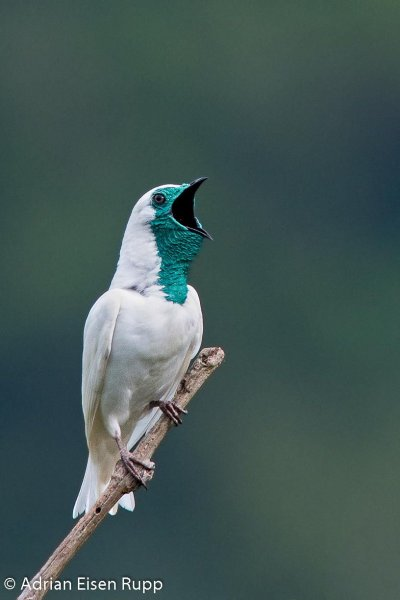 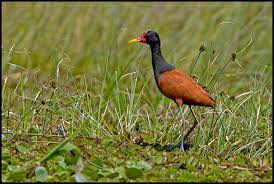 Ilość ptaków